ΕΠΛ371 Προγραμματισμός   
              Συστημάτων
IOS
Χρίστος Βασιλείου
Ανδρεάς Δημητρίου
Μύρια Χατζηθεορή
Μαργαρίτα Παπαευθυμίου
iOS
Λειτουργικό σύστημα για κινητές πλατφόρμες της Apple
Πλεονεκτήμα : το App Store το οποίο περιέχει περισσότερες από 500.000 εφαρμογές
Το περιβάλλον χρήσης του είναι βασισμένο στην άμεση αλληλεπίδραση του χρήστη με την οθόνη αφής της συσκευής
Ανάπτυξη εφαρμογών στο περιβάλλον του,μεσω του λογισμικού ανάπτυξης εφαρμογών iOS SDK
Δοκιμασία των εφαρμογών στον εξομοιωτή iPhone Simulator
Επίπεδα του IOS
Μπορεί να οριστεί ως ένα σετ από διάφορα επίπεδα.
Στα ανώτερα επίπεδα βρίσκονται οι θεμελιώδεις τεχνολογίες και υπηρεσίες στις οποίες βασίζονται όλες οι εφαρμογές.
Στα κατώτερα επίπεδα βρίσκονται πιο εξελιγμένες υπηρεσίες και τεχνολογίες.
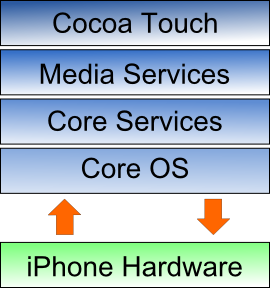 iOS SDK
Έρχεται με όλα τα interfaces,  τα εργαλεία και τους πόρους που χρειάζονται για την ανάπτυξη αυτών των εφαρμογών.  
Παράδοση των περισσότερων συστημάτων interface σε ειδικά πακέτα, τα frameworks. 
Χρήση των πακέτων στην εφαρμογή μας όπως οποιαδήποτε βιβλιοθήκη.
Συστατικά του SDK
Xcode Tools: Εργαλεία που υποστηρίζουν ανάπτυξη iOS εφαρμογών. Αποτελούνται από τα παρακάτω:   
 Xcode:  Η κύρια εφαρμογή κατά την ανάπτυξη των iOS εφαρμογών. Χρησιμοποιείται για την επεξεργασία, την εκτέλεση και την αποσφαλμάτωση του 	κώδικα.
 Instrument : Εργαλείο για αποσφαλμάτωση και ανάλυση της επίδοσης. Χρήση του για συγκέντρωση πληροφοριών για την συμπεριφορά κατά την εκτέλεση της εφαρμογής και για προσδιορισμό προβλημάτων.
 iOS Simulator:  Μια Mac OS X εφαρμογή η οποία προσομοιώνει την τεχνολογική στοίβα του iOS και μας επιτρέπει να ελέγξουμε iOS εφαρμογές.
iOS Developer Library: Η αναφορά και εννοιολογική τεκμηρίωση που διδάσκει τα πάντα για τις τεχνολογίες iOS και την διαδικασία ανάπτυξης εφαρμογών.
Cocoa Touch layer
Cocoa Touch layer: Layer του iOS που περιέχει τα κατάλληλα frameworks για δημιουργία iOS εφαρμογών.
Ορίζει την βασική δομή και υποστήριξη εφαρμογών για τεχνολογίες όπως:
Multitasking
Τouch-based input
Ρush notifications, and many high-level system services
Κey technologies available in the Cocoa Touch layer
Document Support
ΤοUIKit framework που διαχειρίζεται το γραφικό περιβάλλον του iPhoneOS

File-Sharing Support
Αυτό το χαρακτηριστικό δεν επιτρέπει στην εφαρμογή να μοιραστεί δεδομένα με άλλες εφαρμογές στην ίδια συσκευή.
Multitasking:
Εφαρμογές δεν τερματίζουν αλλά συνεχίζουν την εκτέλεση τους στο background όταν ο χρήστης πιέσει το Home button.

 Data Protection:
Εφαρμογές οι οποίες δουλεύουν με ‘ευαίσθητα’ δεδομένα, μπορούν να υιοθετήσουν το built-in encryption που είναι διαθέσιμο σε ορισμένες συσκευές. 
Όταν η συσκευή είναι κλειδωμένη κανείς δεν έχει πρόσβαση στα δεδομένα εώς ότου να την ξεκλειδώσει ο χρήστης.
Peer-to-Peer Services:
Η σύνδεση μέσω Bluetooth
Χρήση για αρχικοποίηση communication sessions με συσκευές οι οποίες βρίσκονται κοντά. Standard System View Controllers.
Media Layer
Περιέχει τα γραφικά, τον ήχο, τις τεχνολογίες για την λήψη Video με στόχο την δημιουργία καλύτερης multimedia εμπειρίας που θα είναι διαθέσιμη σε mobile device.
Graphics Technologies
Audio Technologies
Video Technologies
AVAudioPlayer
Core Services Layer
Περιέχει τις θεμελιώδεις υπηρεσίες του συστήματος που χρησιμοποιούν όλες οι εφαρμογές. Ακόμα και αν αυτές δεν χρησιμοποιούνται άμεσα, πολλά μέρη του συστήματος έχουν σαν βάση τους τις υπηρεσίες αυτές.
Core OS Layer
Περιέχει τα low-level χαρακτηριστικά πάνω από τα οποία βρίσκονται χτισμένες οι περισσότερες τεχνολογίες. 
Ίσως αυτές να μην χρησιμοποιούνται άμεσα από τις εφαρμογές μας, αλλά χρησιμοποιούνται κυρίως από άλλα  frameworks. 
Σε περιπτώσεις που θέλουμε ρητή ασφάλεια ή επικοινωνία με ένα εξωτερικό hardware εξάρτημα, μπορεί να γίνει με την χρήση frameworks στο επίπεδο αυτό.
iPhone Security
iPhone συσκευές είναι ευαίσθητες όσο αφορά την ασφάλεια
Δημιουργία ενός “sandbox area”  στο file system
Write access  μόνο σε αυτή την περιοχή 
Απόρριψη εγκατάστασης άλλων εφαρμογών 
Βασική προσέγγιση της Apple είναι η δημιουργία μιας ελεγχόμενης, ‘κλειστής’ συσκευής
Αρχιτεκτονική των iPhone ακολουθεί μια προσέγγιση κατά την οποία ελαττώνεται η ‘επιφάνεια επιθέσεων’.
Περιορισμός στον αριθμό των εφαρμογών 
Περιορισμός στην λειτουργία των υπάρχοντων εφαρμογών. 
Δεν περιέχει κοινά binaries όπως bash,ssh ή ls.
Περιορισμός προσβάσεων στο filesystem της συσκευής:
Αν ένα  USB τοποθετηθεί για συγχρονισμό με το iTunes, το filesystem δεν μπορεί να γίνει mount.
 Ένα μικρό μέρος του filesystem είναι ορατό κατά την σύνδεση.
Το μέρος αυτό του filesystem δεν περιέχει binaries ή libraries.
Το iPhone δεν ΄ακούει΄ σε TCP ή UDP ports για εισερχόμενα δεδομένα.
Mείωση πιθανών ευαίσθητων σημείων και την έκθεση της συσκευής σε εξωτερικούς κινδύνους.

Σχεδιασμός iPhone ως κλειστό σύστημα όπου δεν επιτρέπεται εγκατάσταση τρίτων εφαρμογών.

Παρέχει access control settings -> πρόσθεση ή αφαίρεση δικαιωμάτων για εφαρμογές.
Δυνατότητα περιορισμού πρόσβασης σε συγκεκριμένες υπηρεσίες ή δεδομένα.
Sandbox
Παρέχει άμυνα εναντίον των κλεμμένων, κατεστραμμένων ή διεγραμμένων δεδομένων του χρήστη σε περίπτωση που κακόβουλος κώδικας προσπαθεί να εκμεταλλευτεί την εφαρμογή μας.
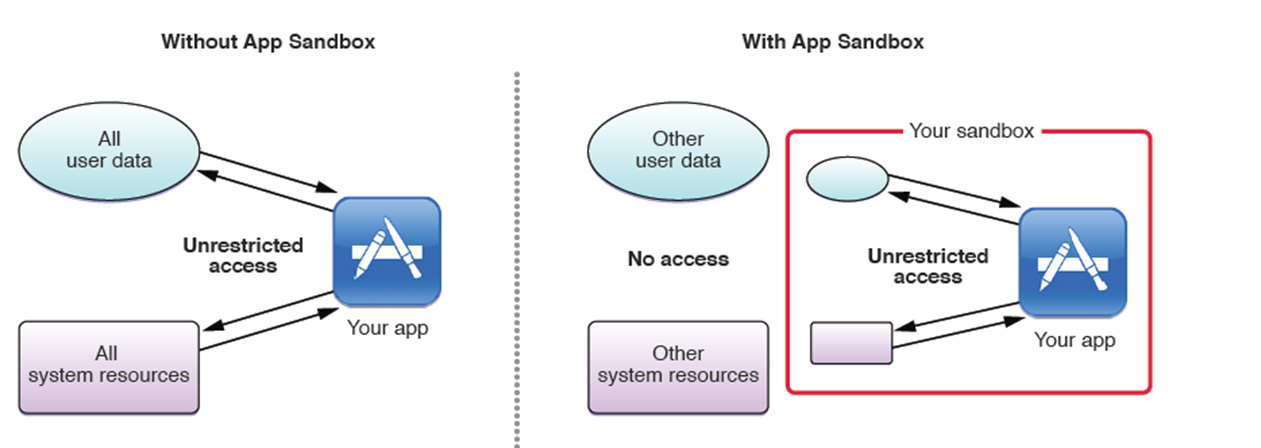 Objective-C
Objective-C: General Info
Brad Cox and Tom Love in the early 1980s
 In 1986, Cox published the main description of Objective-C
C + SmallTalk = Objective-C
Object-oriented language
Can compile C programs
Case Sensitive
Supports weak typing
Offers runtime binding-linking -> Detects errors during runtime
A Simple Code
#import <Foundation/Foundation.h>

int main (int argc, const char *argv[]){

	NSAutorealeasePool *pool = [[NSAutorealeasePool alloc] init];

	int minutes = 60;
	int hours = 24;
	int days = 365;

	int minutesInAYear = minutes * hours * days;

	NSLog(@”There are %i minutes in a year.\n”, minitesInAYear);

	[pool drain];
	return 0;
}
Data Types and Variables
Variables name are like: myVariableIs

int
float
double
char
bool(true/false)
enum my Enum {enum1, enum2}

BOOL (YES/NO)
NSString
NSDate
Operators and expressions
+ - / *
== < > <= >= !=
&& ||
%
a++
++a

Προτερεότητα πράξεων
(condition) ? Selection1 : Selection2
Condition Statements
If Statement
Switch Statement
#import <Foundation/Foundation.h>

int main (int argc, const char *argv[]){

      NSAutorealeasePool *pool = [[NSAutorealeasePool alloc] init];

       int b = 60;
      if ( b == 60){
	NSLog(@”This is correct.”);
       else {
	if (b == 30){
	NSLog(@”It’s so so.”);
	else{
	NSLog(@”It’s wrong”);
       }
        [pool drain];
         return 0;
}
#import <Foundation/Foundation.h>

int main (int argc, const char *argv[]){

       NSAutorealeasePool *pool = [[NSAutorealeasePool alloc] init];

       int b = 60;
       switch(b){
	case 60: NSLog(@”This is correct.”); break;
	case 30:NSLog(@”It’s so so.”); break;
	default: NSLog(@”It’s wrong”); break;
        }	
        [pool drain];
        return 0;
}
Loops
For loop
While loop
#import <Foundation/Foundation.h>

int main (int argc, const char *argv[]){

           NSAutorealeasePool *pool = [[NSAutorealeasePool alloc] init];

           int i, a = 0;

           for(i=0; i<10;i++){
	a++;
           }

           NSLog(@”The value of  a is %i.\n”, a);

           [pool drain];
           return 0;

}
#import <Foundation/Foundation.h>

int main (int argc, const char *argv[]){

           NSAutorealeasePool *pool = [[NSAutorealeasePool alloc] init];

           int i, a = 0;

          i=0;
           while(i<10){
	a++;
	i++;
           }

           NSLog(@”The value of  a is %i.\n”, a);

           [pool drain];
           return 0;

}
Functions
Prototype
<return type> <name> (<list of parameters>){
	<list of commands>
	return <variable / expression>;
}
Example
int sum (int x, int y){
	int sum = x + y;
	return sum;
	or
	return x + y;
}
Memory Management
“If you own an object, you must release it”

NSObject * myObject = [[NSObect  alloc] init];  //retainCounter++
[myObject release];

[myObject autorelease]; //also used for return objects[pool drain];


New
Alloc
Retain
Copy
Classes
Header file (.h)
#import <Foundation/Foundation.h>

@interface Player: NSObject {
@private
	int score;
	int privateNumber;
}
@property int score;

(void) addNumbers: (int) a withNumber: (int) b;
-     (int) score;
-     (void) setScore: (int) s;

@end
[Speaker Notes: - Istance + class]
Classes
Implementation file (.m)
#import “Player.h”

@implementation Player
@synthesize score;

(id) init {   [super init] ;  return self; }

(int) addNumbers: (int) a withNumber: (int) b {  return a+b; } 
(int) score {  return score; }
(void) setScore: (int) s { score = s; ]

(void) dealloc{	[super dealloc]; }

@end
Arrays
Objective-C Style
#import <Foundation/Foundation.h>

int main (int argc, const char *argv[]){
           NSAutorealeasePool *pool = [[NSAutorealeasePool alloc] init];

           NSDate *myDate = [[NSDate alloc] init];
           NSArray *myArray = [NSArray arrayWithObjects: @”one”,myDate,nil];
           NSMutableArray *myArray2 = [NSMutableArray arrayWithObjects: @”one,nil];
           [myArray2 addObject:myDate];
           [myArray2 removeObjectAtIndex:1];
                    
           NSLog(@”The second element of  %i in myArray is: %@”, [myArray count], [myArray objectAtIndex:1]);

            [pool drain];
           return 0;
}
Dictionaries
NSMutableDictionary *states =  [NSMutableDictionary dictionaryWithObjectsAndKeys:
@”Arizona”, @”AZ”,
@”California”, @”CA”,
@”Colorado”, @”CO”,
nil];

[States setObject:@”Florida” withKey:@”FL”];

NSString * stateKey = “FL”;
NSLog(@” %@ is for %@”, stateKey, [states objectForKey:stateKey]);
Fast Enumeration
for (NSString *x in myArray){
	NSLog(@”%@”, x );
}


for (NSString *x in myDictionary){
	NSLog(@”%@”, [myDictionary objectForKey:x]);
}
References
http://developer.apple.com/library/ios/documentation/Miscellaneous/Conceptual/iPhoneOSTechOverview/iPhoneOSTechOverview.pdf
http://securityevaluators.com/files/papers/apple-sandbox.pdf
http://www.cocos2d-iphone.org/
https://developer.apple.com/library/mac/documentation/cocoa/conceptual/objectivec/objc.pdf
Σας Ευχαριστούμε 	για την προσοχή 	σας!